Figure 6. Llama and camel consensus Fw sequences for the low- and high-Tm groups. The white spaces ...
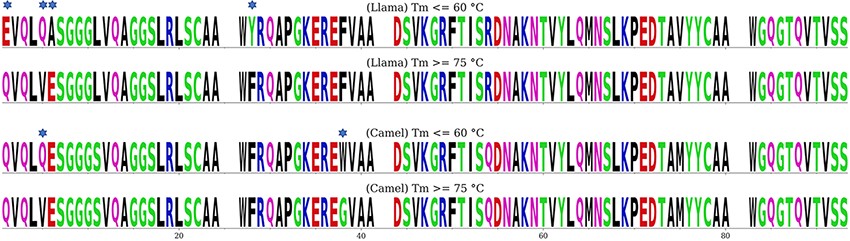 Database (Oxford), Volume 2023, , 2023, baad021, https://doi.org/10.1093/database/baad021
The content of this slide may be subject to copyright: please see the slide notes for details.
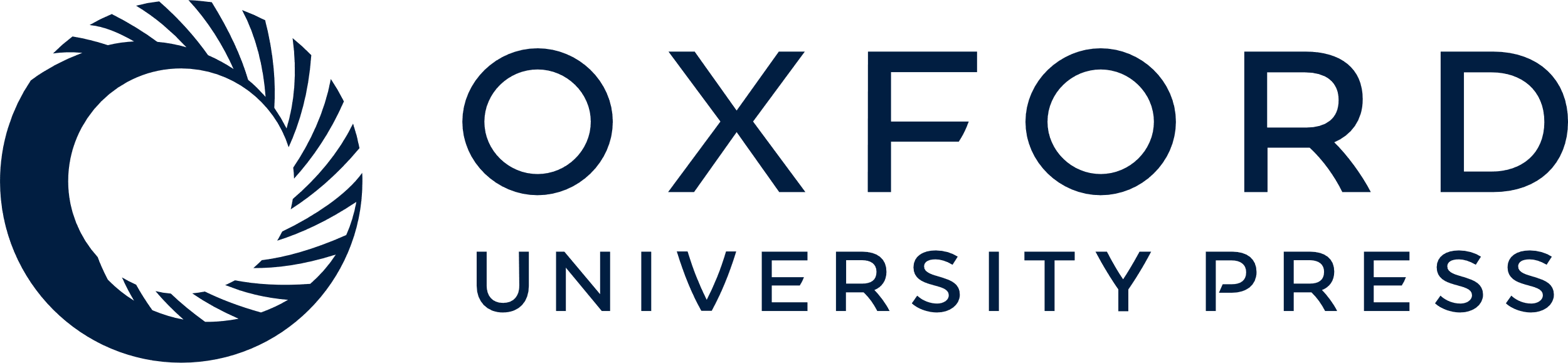 [Speaker Notes: Figure 6. Llama and camel consensus Fw sequences for the low- and high-Tm groups. The white spaces correspond to the three CDRs. Sequence positions differing between the two groups of the same species are marked with an asterisk.


Unless provided in the caption above, the following copyright applies to the content of this slide: © The Author(s) 2023. Published by Oxford University Press.This is an Open Access article distributed under the terms of the Creative Commons Attribution License (https://creativecommons.org/licenses/by/4.0/), which permits unrestricted reuse, distribution, and reproduction in any medium, provided the original work is properly cited.]